University Preparatory Academy
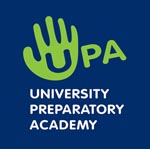 Pinellas County Public Schools    	
UPA - School Improvement Plan 
September 16, 2014
UPA’s vision and mission is to prepare students to succeed and thrive in college, career and life
OUR VISION
University Preparatory Academies aims to provide students in historically underserved communities with access to a college preparatory experience. UPA will open a K-8 school in Tampa that will serve approximately 780 students.  

UPA’s vision is reflected through three key pillars of our program:   
1.) Curriculum and instruction for rigorous college preparation
2.) Continuous improvement through data utilization and collaboration , and 
3.) Single gender classrooms
OUR MISSION
UPA provide students from underserved communities with:  
Access – to gain access to the opportunities afforded by having a college education 
Possibilities- to be marketable and competitive in a 21st century global economy
Change – to develop the skills necessary to contribute to the transformation of their communities
Choice – to develop the perspective and skills necessary to make positive life long decisions
Freedom – to develop the skills necessary to pursue life dreams without hindrance or restraint
2
UPA Leadership Team - Who We Are
Relevant experience & accomplishments
Name & position
Previous positions
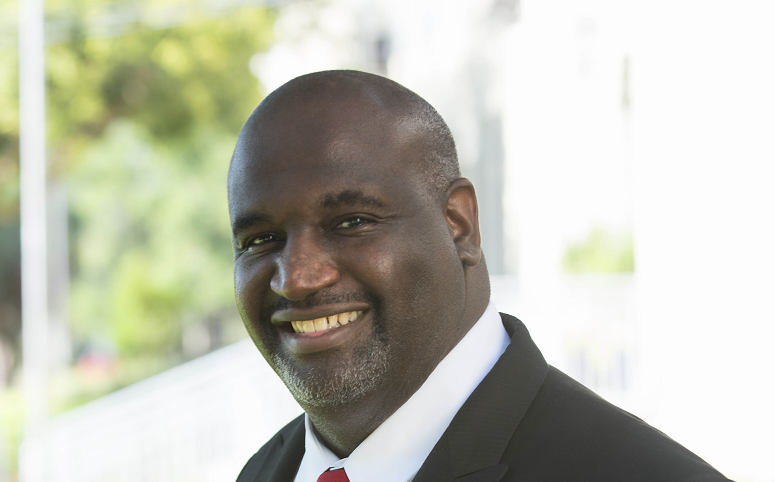 Darius Adamson
   Executive
    Director
Regional Superintendent
Executive Director 
Managing Director 
School Transformation Coach
Principal, Teacher
Consultant, Founder of The Solomon Group
Extensive experience working with CMO’s and traditional school systems  in school  improvement and turnaround initiatives at national, state, and local levels
Served as Executive  Director of the Achievement Zone in Charlotte-Mecklenburg Schools
White House Participant on Convening of Low Performing Schools
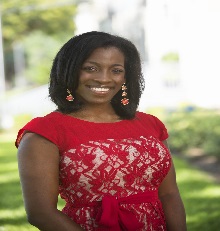 Rebecca Watson
   Academics Director
Coach and Trainer – TNTP
Consultant
Principal – K-12, public, charter
Teacher – public, charter
Increased school, district and state-level capacity to assess and improve teacher performance in NYC, Camden, NJ
Served as principal of ACT Charter School-leading growth in reading achievement from less than 20% to 75% of students making expected gains in 1 year
New Leaders for New Schools Fellow 2006
Dr. Kendra March
Curriculum Consultant
Deputy Superintendent  - ATL
Assistant Superintendent - NC
School Transformation Coach
Principal – K-12, public
Established 4 leadership academies for teacher leaders
School and District leader in a traditional school system of 99,000 students
Accomplished state high growth and federal adequate yearly progress as a principal in high and low poverty schools
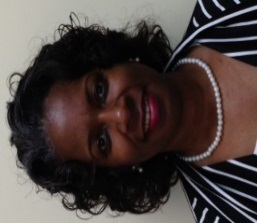 3
UPA Leadership Team - Who We Are
Relevant experience & accomplishments
Name & position
Previous positions
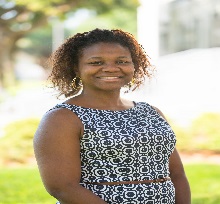 Crystal Boyd
K-4 Administrator
1st-5th teacher
Grade level leader
New Teacher Mentor
13 years of educational experience 
Consulted with NY State Education Department
Earned reputation for closing the achievement gap
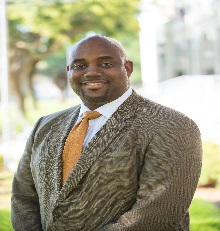 Kalu Kalu
5-8 Administrator
Assistant Principal
Consultant
Administrative Assistant
Teacher
14 years of educational experience
Consulted with schools, organizations, adult education, and universities
4
UPA – Why We Are Here
Neighborhoods with schools in the lowest 5% in terms of state test performance and graduation rates

Significant clustering of these schools in Dade, Duval, Pinellas, Osceola, Orange, Palm Beach and Hernando

Florida’s graduation rates for black males is among the lowest in the nation, and two major Florida school districts – Pinellas and Duval  have among the lowest rates
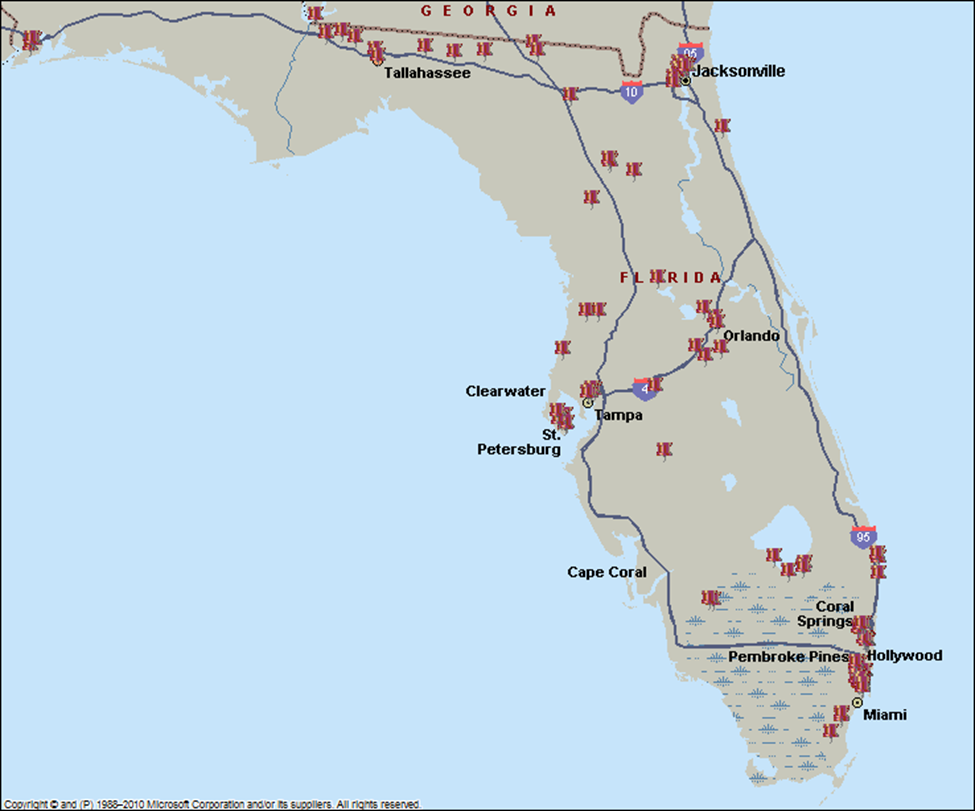 5
UPA – Why We Are Here
6
UPA Snapshot and Where We Are Academically
From these data points the following conclusions were drawn:
Students are in need of intensive academic supports in ELA and Math including more instructional time and strategic interventions
Students are in need of a comprehensive science learning experience with curricula that is aligned to Florida NGSSS  
Parents are satisfied when school to family communication is consistent and on-going
Parents satisfaction will increase as student achievement and learning gains increase
7
UPA’s SIP - Continuous School Improvement
Content
“PRESS”
“SUPPORT”
Instructional
Core
Student
Teacher
8
UPA’s model focuses on increasing learning and academic growth
Stage 3
6th & 8th
Stage 2
3rd & 5th
Stage 1
K thru 2nd
Foundations/College Prep
MS Prep
HS Prep
9
UPA’s School-Wide Strategic Initiatives
Teachers
2/3 of school has been re-staffed
Focus on intensive coaching and modeling support for teachers  (professional development weekly; quarterly additional planning days; significant summer planning time)
Intervention for Students
Additional tiered intervention blocks focused on literacy
Mandatory Study Hall

Assessment and Evaluation of Learning 
Use of Thinkgate for formative Assessment creation, to supplement NWEA
Use of Corrective Reading for phonemic awareness and decoding skillsUse of I-Ready to supplement reading and mathUse of ST MATH
Use of AVID methodology
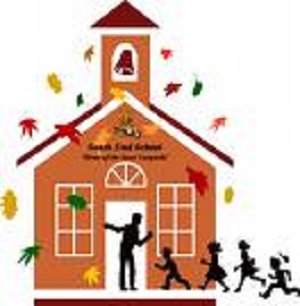 10
UPA - ELA Strategic Goals
Target
Action Steps
Schedule and Implement an additional hour of literacy intervention beyond the core classroom instruction 
Identify and schedule Level 1 and/or Level 2 students in Corrective Reading
Plan collaboratively to deliver Florida Standards-aligned instruction
Train all teachers in high-yield instructional strategies
Purchase, train teachers, construct and implement common formative assessments by grade level for ELA
Execute regular data meetings to track and monitor progress of students, especially lowest 25%, Level 1s and 2s
Increase ELA proficiency from 17% to 27% by June 2015 

At least 90% of students in the lowest 25% will demonstrate 1 year of learning gains in ELA as measured by the FSA-ELA 

75% of students will show at least 1 year of grade level growth between pre-and post-assessments (NWEA)
11
UPA - Math Strategic Goals
Target
Action Steps
Identify and schedule Level 1 and 2 students in ST Math, i-REady. 
Plan collaboratively to deliver Florida Standards-aligned instruction
Train all teachers in high-yield instructional strategies
Purchase, train teachers, construct and implement common formative assessments by grade level for Math
Execute regular data meetings to track and monitor progress of students, especially lowest 25%, Level 1s and 2s
Increase Math proficiency from 11% to 21% by June 2015 

At least 90% of students in the lowest 25% will demonstrate 1 year of learning gains in Math

75% of students will show at least 1 year of grade level growth between pre-and post-assessments (NWEA)
12
UPA’s emphasis on educating and developing the whole child
1
Art
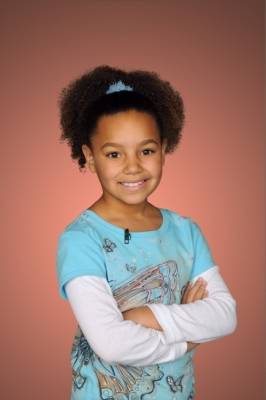 Sharp minds
2
Music
Big hearts
3
Physical Education
Strong bodies
4
Foreign Language
Noble goals
5
Information and Media Literacy
13
Thank you for the opportunity to present our School Improvement Plan to the Pinellas County School Board.
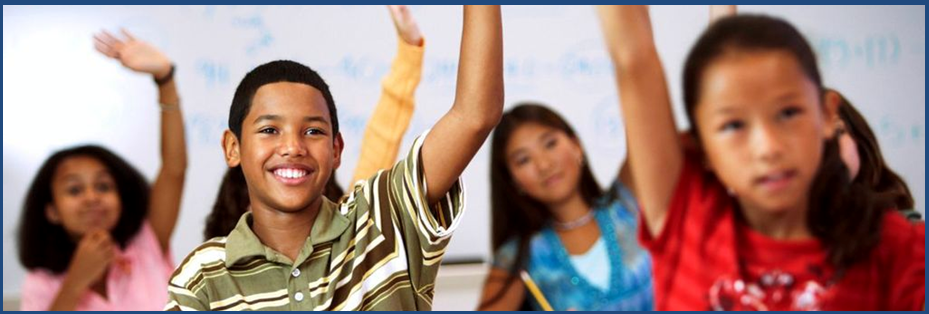 14